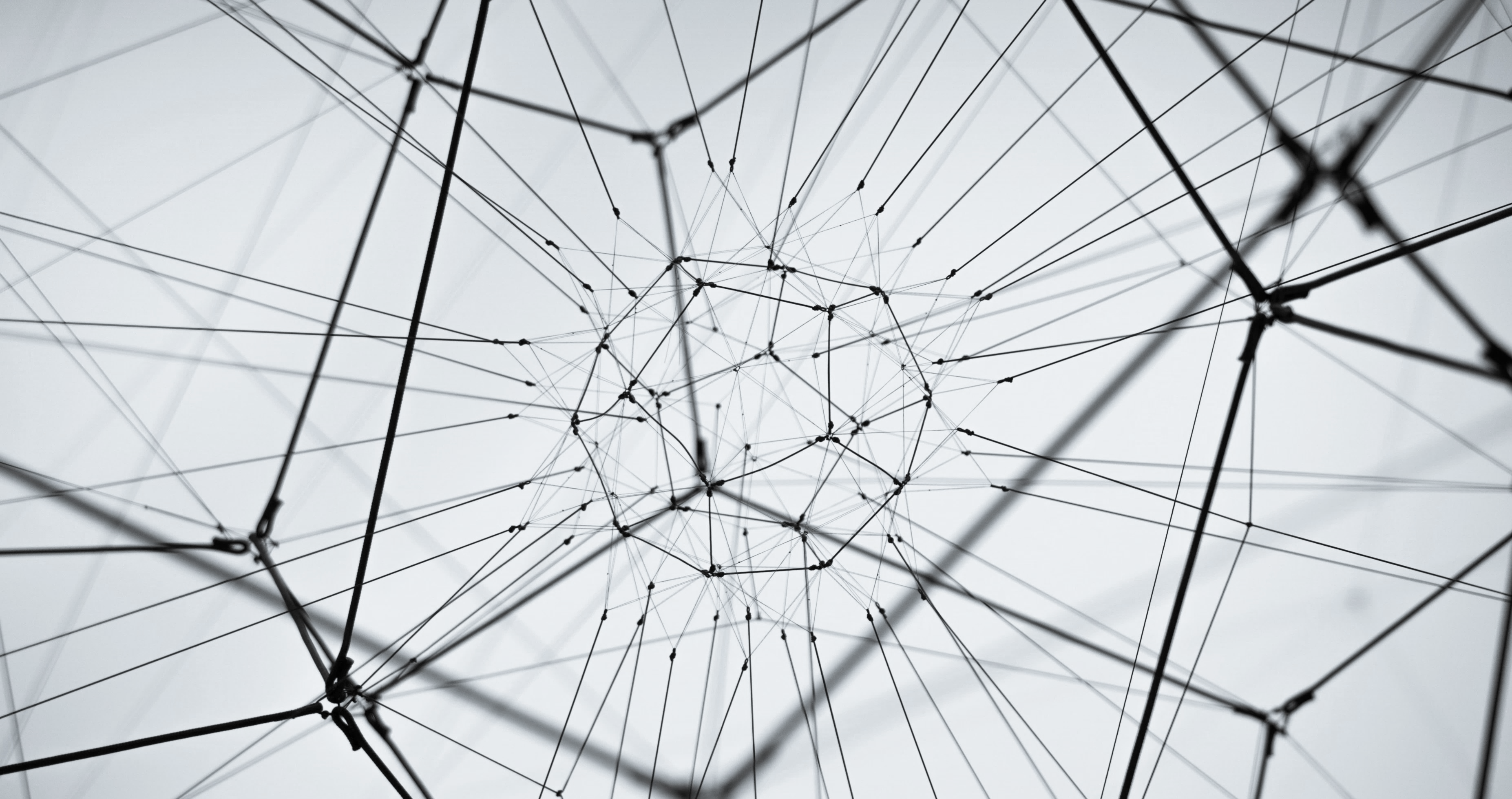 Balanced scorecard slide 1
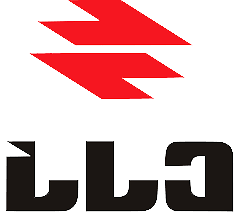 სს „საქართველოს სახელმწიფო ელექტროსისტემა“
220 კვ ძაბვის ქ/ს „გლდანი 220“-სა და ქ/ს „ქსანი 500“-ს შორის არსებული ეგხ „არაგვი“-ს გაორჯაჭვიანების და ექსპლუატაციის პროექტი
სკოპინგის ანგარიშის საჯარო განხილვა
შესავალი
Balanced scorecard slide 2
დაგეგმილ საქმიანობას წარმოადგენს, ელექტროგადამცემი ხაზის ქ/ს „გლდანი 220“-სა და ქ/ს „ქსანი 500“-ს შორის არსებული 220 კვ ძაბვის ეგხ „არაგვი“-ს გაორჯაჭვიანების პროექტის განხორციელება.
არსებული ეგხ „არაგვი“ წარმოადგენს ერთჯაჭვა 220 კვ ძაბვის ელექტროგადამცემ ხაზს, საერთო სიგრძით დაახლოებით 34 კმ. აქედან:
9.9 კმ-იანი მონაკვეთის დერეფანი, მთლიანად იცვლება;
5.9 კმ-იან მონაკვეთზე მოხდება მხოლოდ მეორე ჯაჭვისთვის ახალი გირლიანდების და სადენების მონტაჟი;
დაახლოებით 1,6 კმ სიგრძის მონაკვეთი უცვლელი რჩება;
16.5 კმ-იან მონაკვეთზე მოხდება ეგხ-ეს ანძების გაორჯაჭვიანება, დემონტირებული იქნება რამდენიმე საყრდენი ანძა და დამონტაჟდება ახალი საყრდენები. 
ქ/ს „გლდანი 220“-დან 9.9 კმ სიგრძის საწყისი მონაკვეთი გაივლის ახალ დერეფანში, არსებული მარშრუტის ზედა ნიშნულებზე. ცვლილების მიზანია: ეგხ-ის  მჭიდროდ დასახლებული ურბანული ზონის  ფარგლებს გარეთ გატანა. ეგხ-ის დანარჩენ ნაწილზე არსებული დერეფანი არ შეიცვლება.
განხილვის საგანს წარმოადგენს, დაგეგმილი საქმიანობის ტექნიკურ-ეკონომიკური დასაბუთების პროექტის სკოპინგის ანგარიში.
სკოპინგის ანგარიში მომზადებულია საქართველოს კანონის „გარემოსდაცვითი შეფასების კოდექსის“ პირველი დანართის 28-ე მუხლის შესაბამისად, რომლის მიხედვით „220 კილოვოლტი ან მეტი ძაბვის მიწისზედა ან/და მიწისქვეშა ელექტროგადამცემი ხაზის გაყვანა, რომლის სიგრძე 15 კილომეტრზე მეტია“ ექვემდებარება გზშ-ის პროცედურას. ხოლო გზშ-ს პირველ ეტაპს სკოპინგის პროცედურა წარმოადგენს.
პროექტს ახორციელებს სს „სახელმწიფო ელექტროსისტემა“, ხოლო გარემოსდაცვით დოკუმენტაციას ამზადებს  შპს „გამა კონსალტინგი“.
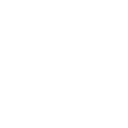 4/15/2020
2
სკოპინგის ფაზა - საკანომდებლო ასპექტი
Balanced scorecard slide 2
საქართველოს კანონის „გარემოსდაცვითი შეფასების კოდექსი“-ს მე-8 მუხლის შესაბამისად, სკოპინგის ანგარიში მოიცავს შემდეგ ინფორმაციას:
დაგეგმილი საქმიანობის მოკლე აღწერას, მათ შორის: ინფორმაცია საქმიანობის განხორციელების ადგილის შესახებ, ობიექტის საპროექტო მახასიათებლები, ოპერირების პროცესის პრინციპები და სხვ; 
დაგეგმილი საქმიანობის და მისი განხორციელების ადგილის ალტერნატიული ვარიანტების აღწერას;
ზოგად ინფორმაციას გარემოზე შესაძლო ზემოქმედების და მისი სახეების შესახებ, რომლებიც შესწავლილი იქნება გზშ-ის პროცესში; 
ზოგად ინფორმაციას იმ ღონისძიებების შესახებ, რომლებიც გათვალისწინებული იქნება გარემოზე მნიშვნელოვანი უარყოფითი ზემოქმედების თავიდან აცილებისათვის, შემცირებისათვის ან/და შერბილებისათვის; 
ინფორმაციას ჩასატარებელი კვლევებისა და გზშ-ის ანგარიშის მომზადებისთვის საჭირო მეთოდების შესახებ. სკოპინგის ანგარიშის შესწავლის საფუძველზე სამინისტრო გასცემს სკოპინგის დასკვნას, რომლითაც განისაზღვრება გზშ-ის ანგარიშის მომზადებისთვის საჭირო კვლევების, მოსაპოვებელი და შესასწავლი ინფორმაციის ჩამონათვალი. სკოპინგის დასკვნის გათვალისწინება სავალდებულოა გზშ-ის ანგარიშის მომზადებისას.
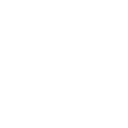 4/15/2020
3
პროექტის აღწერა
Balanced scorecard slide 2
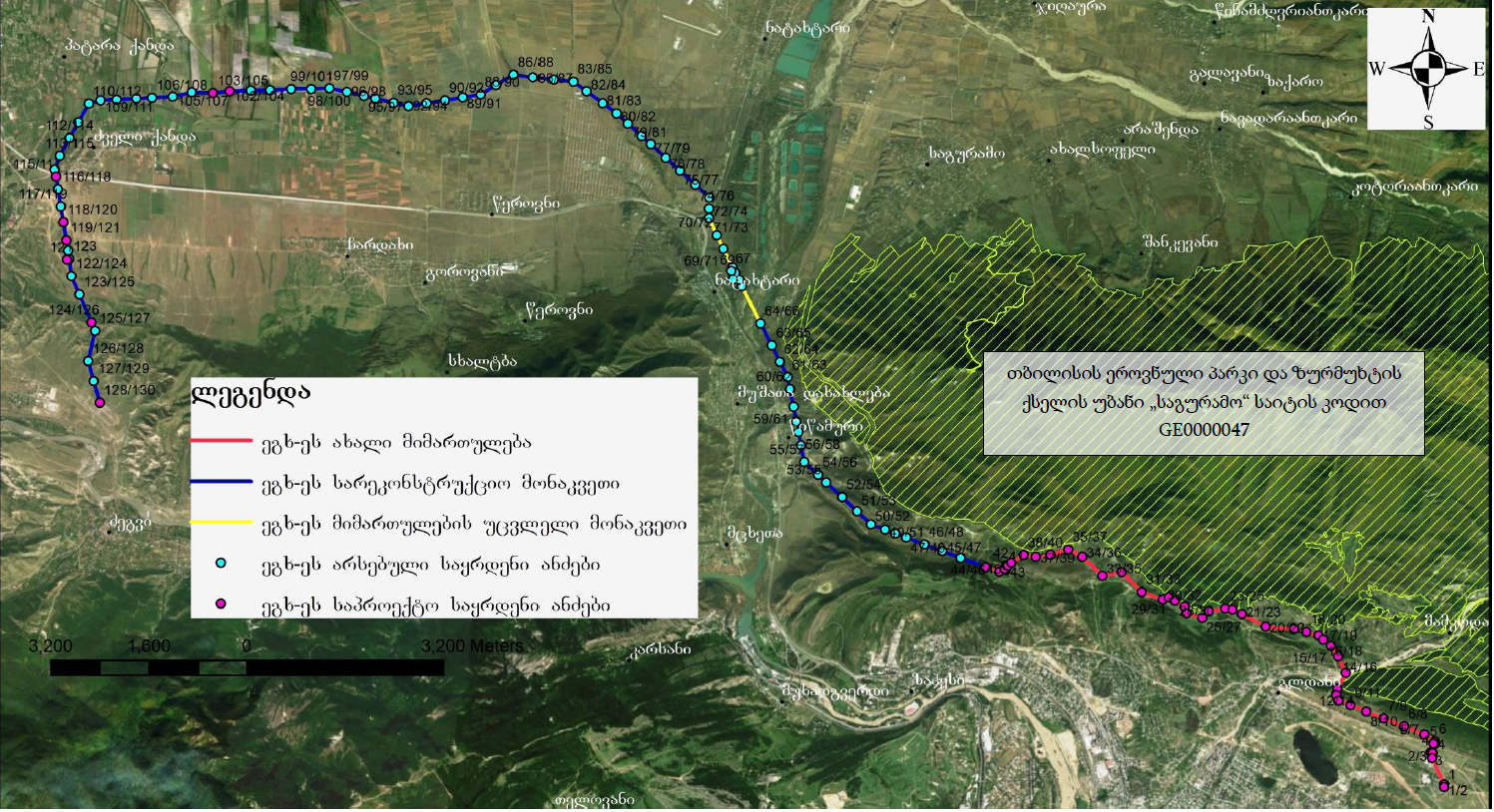 საერთო სიტუაციური სქემა
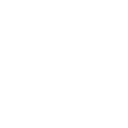 4/15/2020
4
პროექტის აღწერა
Balanced scorecard slide 2
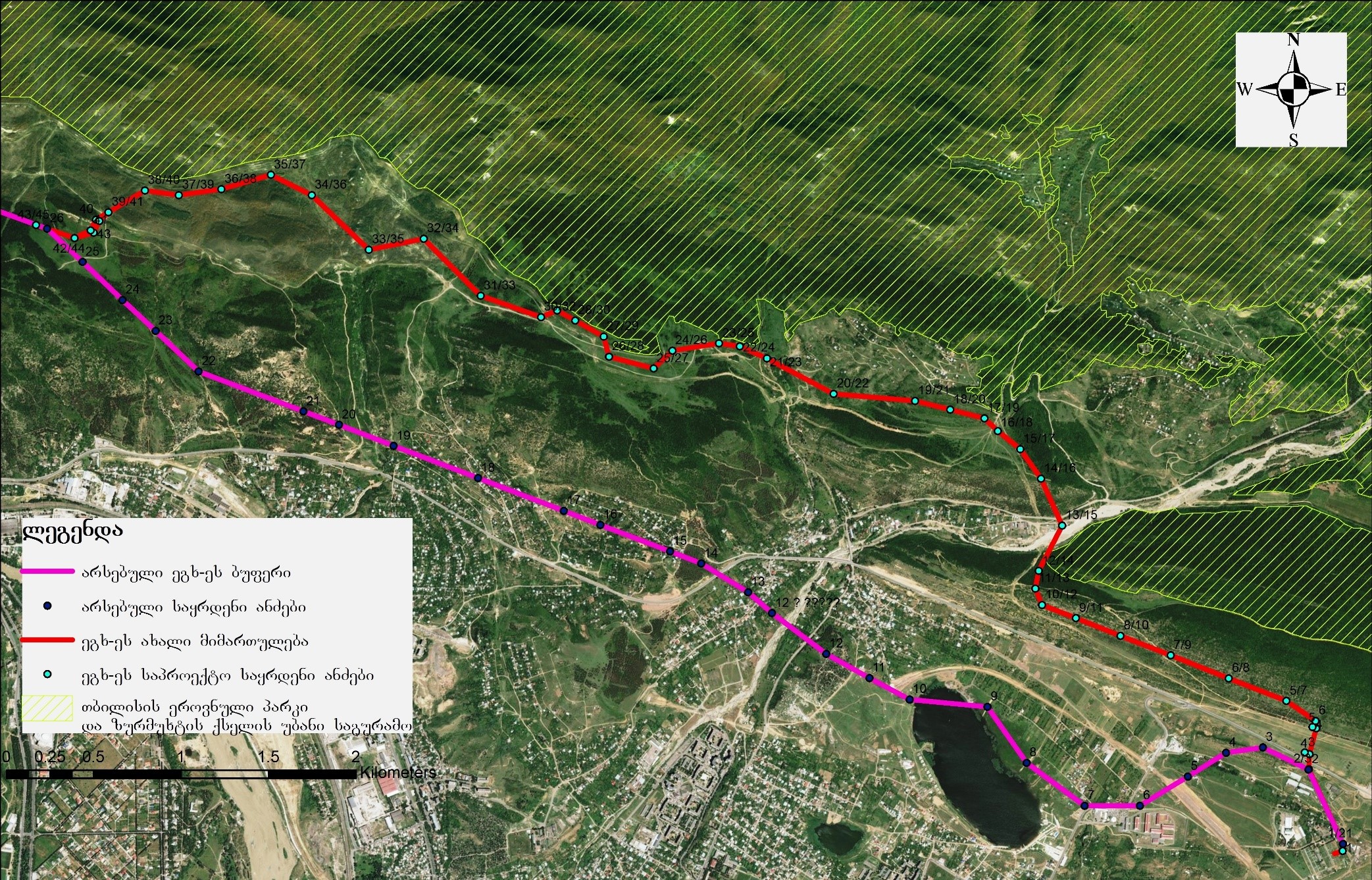 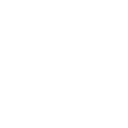 N1 მონაკვეთი - ეგხ-ეს შეცვლილი მარშრუტის მონაკვეთი
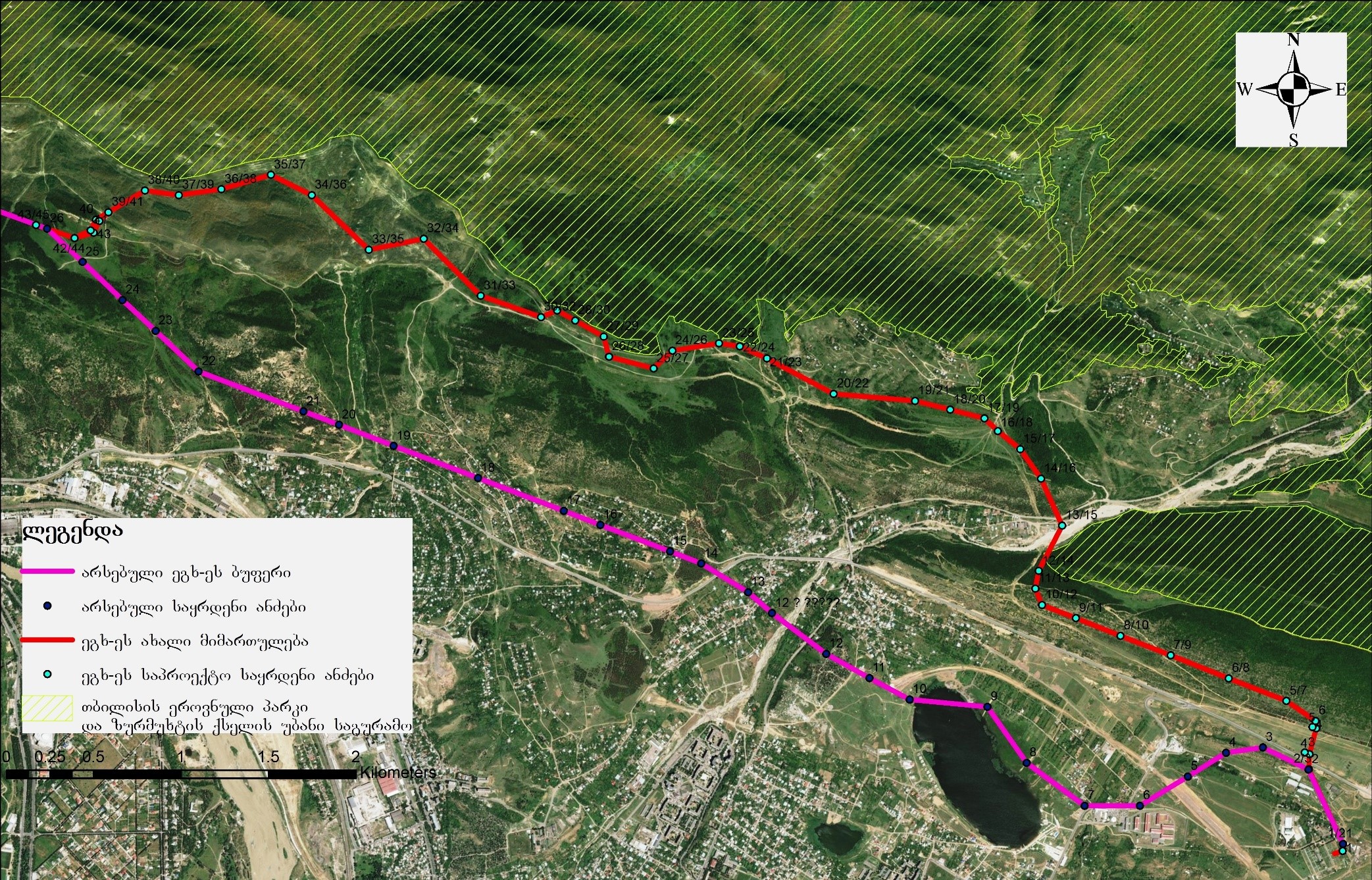 4/15/2020
5
პროექტის აღწერა
Balanced scorecard slide 2
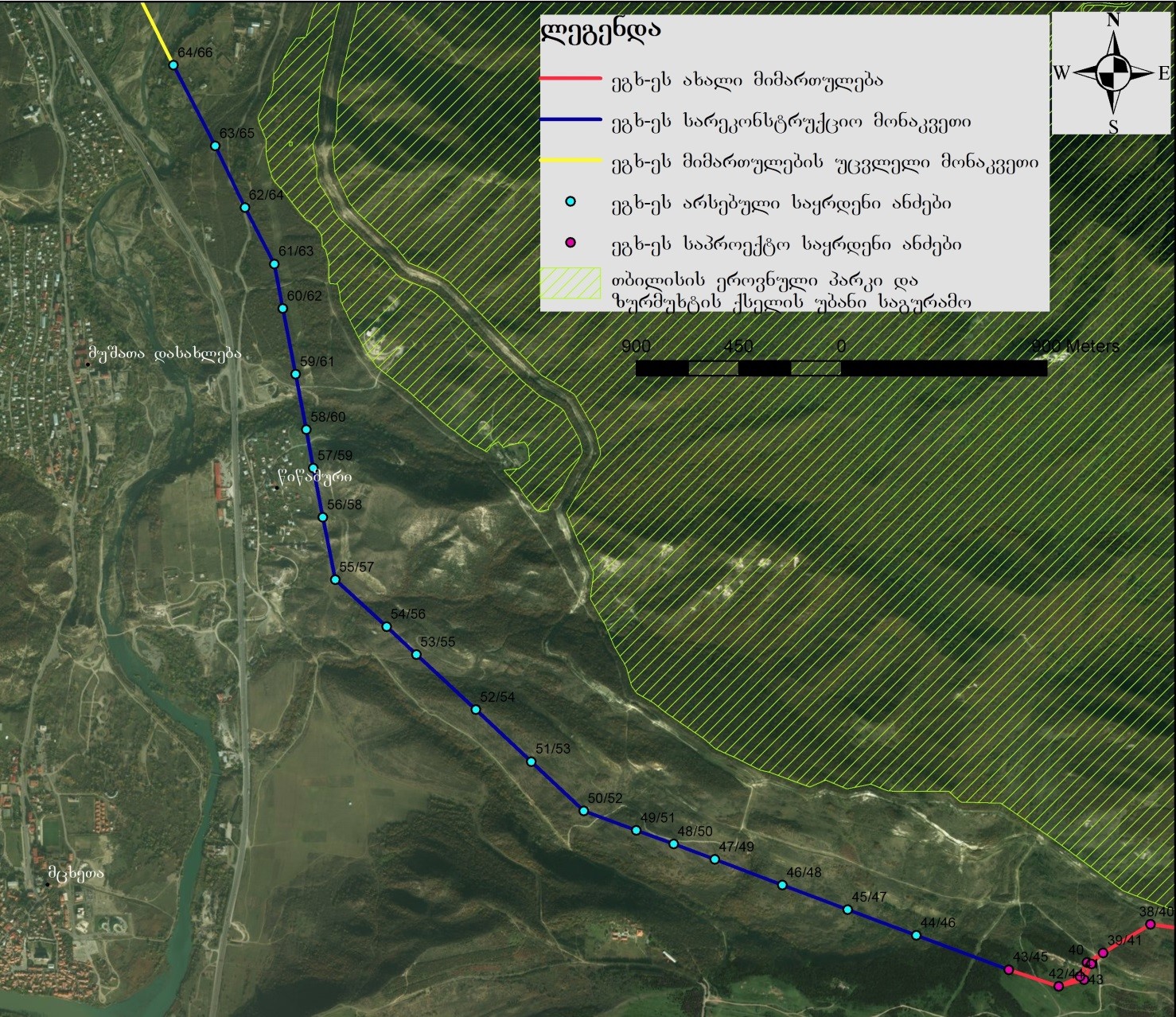 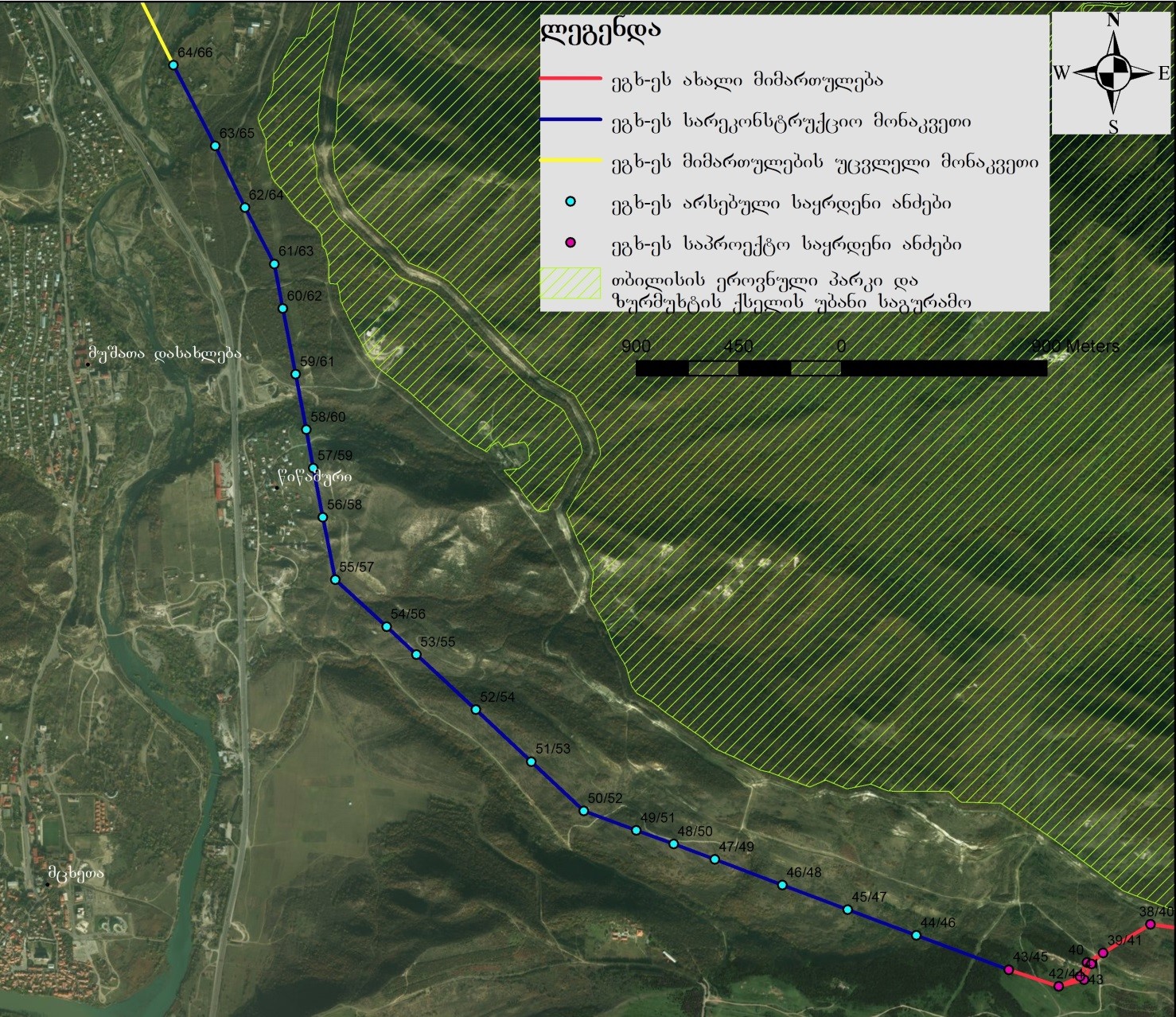 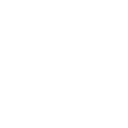 N2 მონაკვეთი - ეგხ-ეს მარშრუტის სარეკონსტრუქციო მონაკვეთი
4/15/2020
6
პროექტის აღწერა
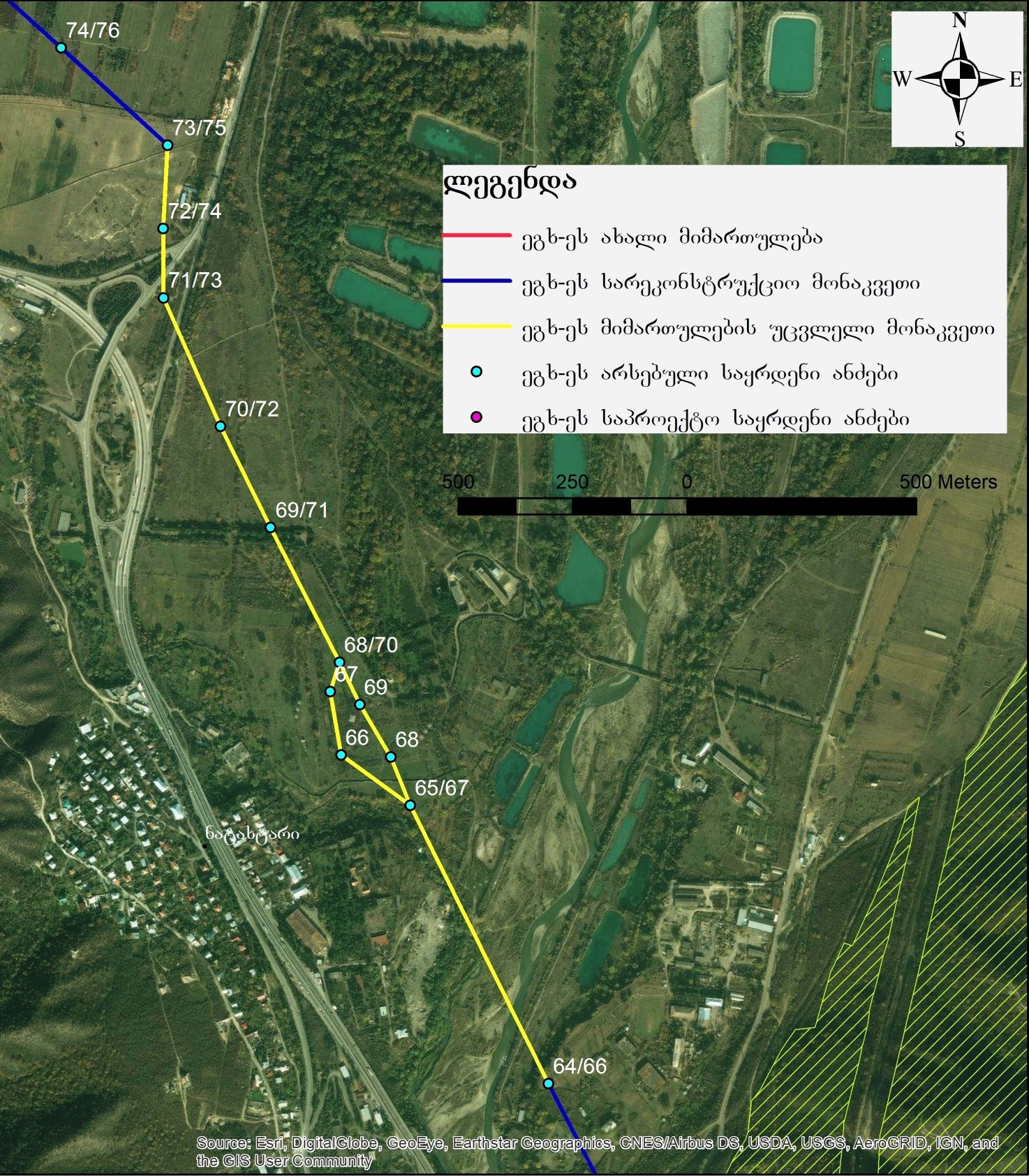 Balanced scorecard slide 2
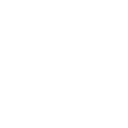 N3 მონაკვეთი -  ეგხ-ეს მარშრუტის უცვლელი მონაკვეთი
4/15/2020
7
პროექტის აღწერა
Balanced scorecard slide 2
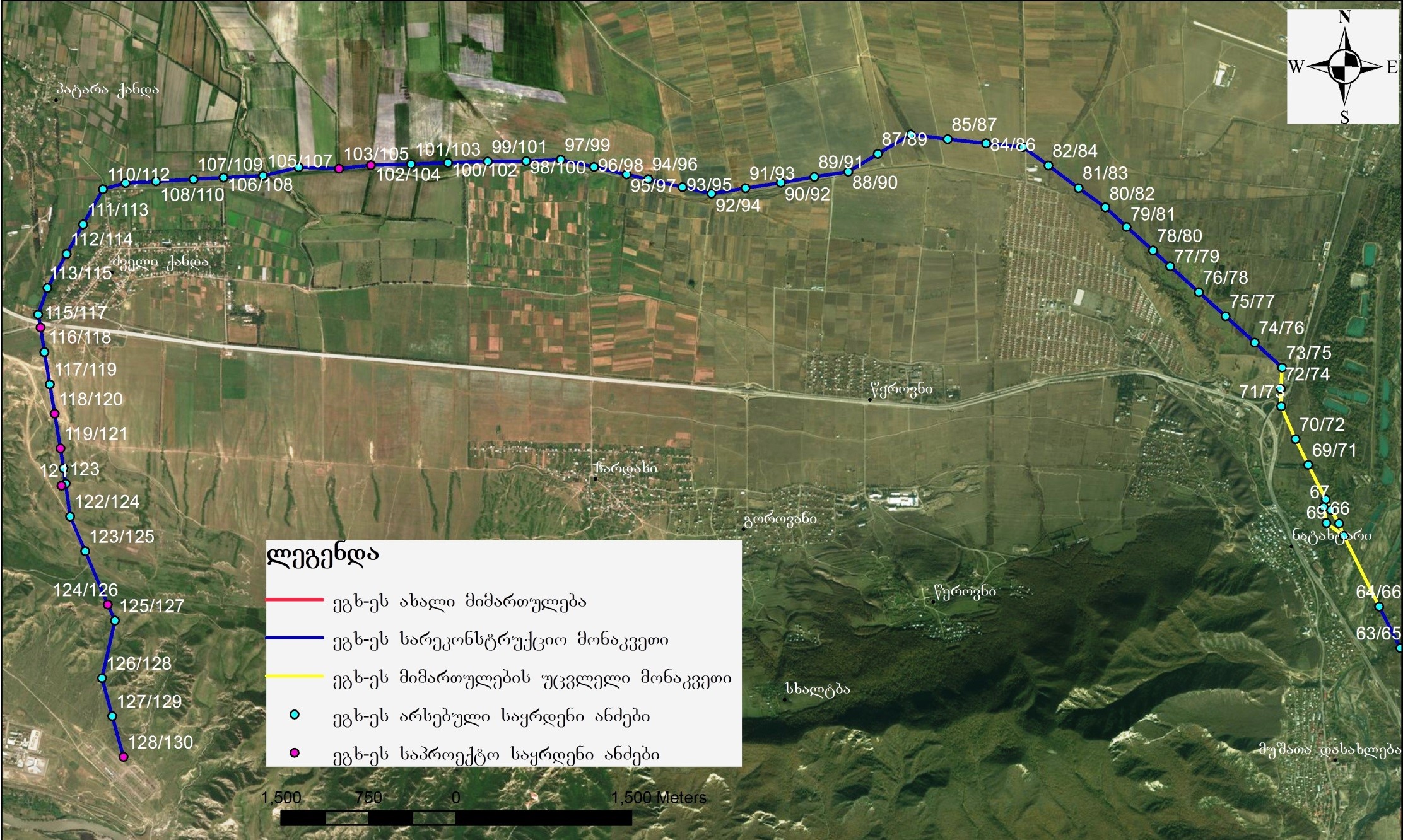 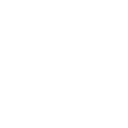 N4 მონაკვეთი -  ეგხ-ეს მარშრუტის სარეკონსტრუქციო მონაკვეთი
4/15/2020
8
პროექტის აღწერა - ძირითადი ტექნიკური მახასიათებლები
Balanced scorecard slide 2
ეგხ-ეს შეცვლილი მარშრუტი - საპროექტო N2/3 საყრდენიდან საპროექტო N43/45 საყრდენამდე უნდა შეიცვალოს არსებული ტრასის მიმართულება და აშენდეს ახალი ორჯაჭვიანი ეგხ-ს მონაკვეთი, სულ ტრასის სიგრძით 9,939 კმ. არსებული N2 საყრდენიდან არსებულ N27 საყრდენამდე უნდა დემონტირდეს და დასაწყობდეს სულ 25 ცალი საყრდენი, შესაბამისი გირლიანდებითა და სადენებით, აღნიშნული ტრასის ცვლილება განპირობებულია არსებული ერთჯაჭვიანი მონაკვეთის ამჟამად მჭიდროდ დასახლებულ ტერიტორიაზე მდებარეობით. ახალ საპროექტო მონაკვეთზე უნდა დამონტაჟდეს ახალი 46 ცალი ორჯაჭვიანი საყრდენი, ახალი ფუნდამენტებით, სახაზო არმატურით და ახალი სადენებით. 
სარეკონსტრუქციო მონაკვეთი - საპროექტო N43/45 საყრდენიდან არსებულ N64/66 საყრდენამდე, მხოლოდ მეორე ჯაჭვისთვის ახალი გირლიანდების და სადენების მონტაჟი, მონაკვეთზე სიგრძით 5,875 კმ. აღნიშნულ მონაკვეთზე ახალი საყრდენების მონტაჟი ან/და ეგხ-ს ტრასის მიმართულების ცვლილება არ არის გათვალისწინებული. 
უცვლელი მონაკვეთი - არსებული N64/66 საყრდენიდან არსებულ N71/73 საყრდენამდე, მონაკვეთისათვის რაიმე ტიპის საპროექტო სამუშაოების წარმოება არ არის საჭირო. 
სარეკონსტრუქციო მონაკვეთი - არსებულ N71/73 საყრდენიდან ქ/ს „ქსანი 500“-ის 220 კვ პორტალამდე მოხდება ეგხ „არაგვის“ მეორე ჯაჭვისათვის ახალი გირლანდების და სადენის დაკიდება არსებულ ორჯაჭვიან საყრდენებზე, ტრასის სიგრძე 16,510 კმ. ამ მონაკვეთზე უნდა შეიცვალოს სულ 8-10 ცალი საყრდენი, რომლებიც დამონტაჟდება არსებული ტრასის გასწვრივ ბუფერულ ზონაში და არ გამოიწვევს ეგხ-ს ტრასის ცვლილებას მოცემულ მონაკვეთზე.
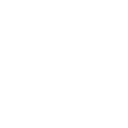 4/15/2020
9
ბუნებრივი და სოციალური ფაქტორების გათვალისწინებით, მე-3 ალტერნატიული მარშრუტი შერჩეულია, როგორც საუკეთესო ვარიანტი
ალტერნატიული ვარიანტები
Balanced scorecard slide 2
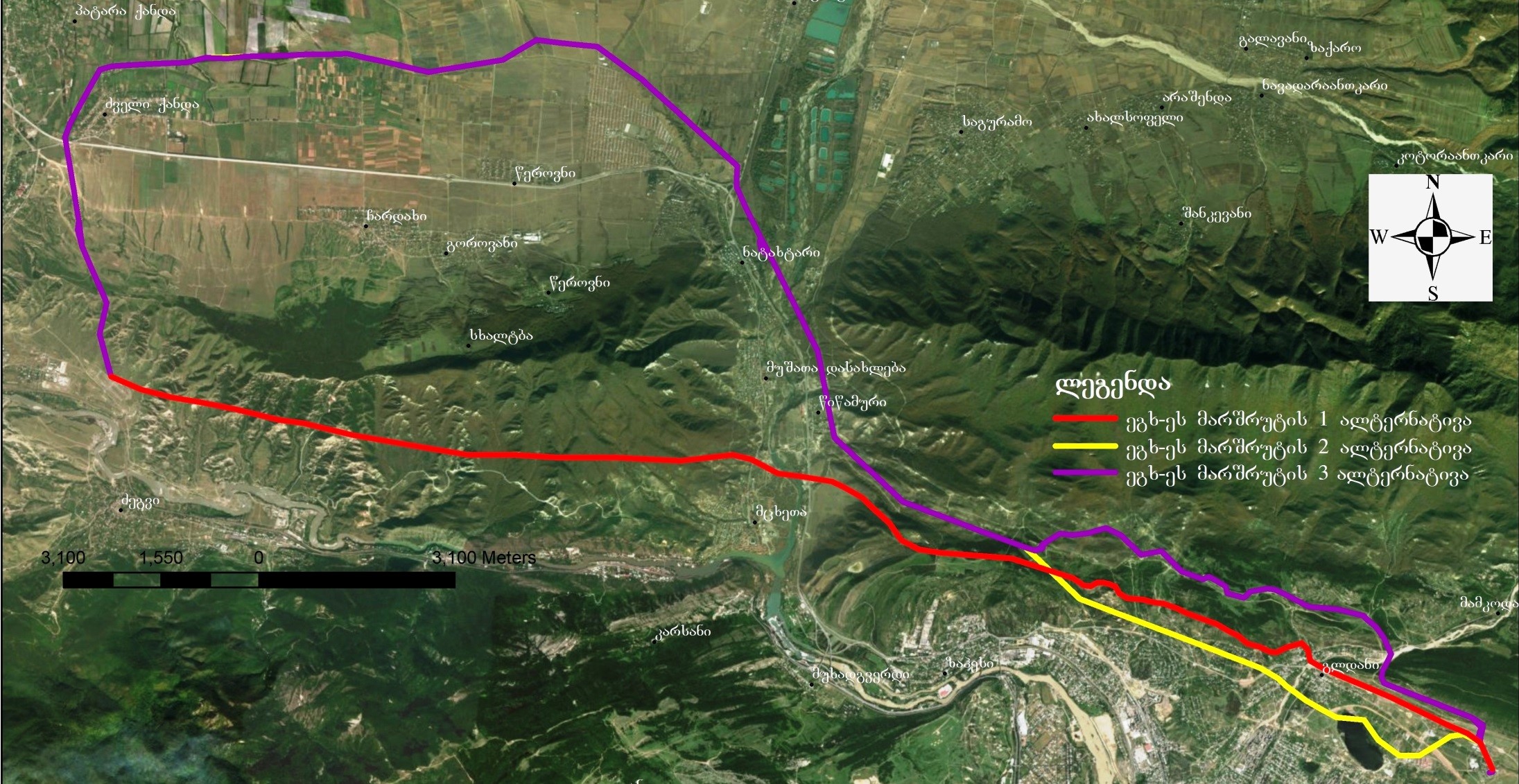 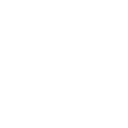 1-ლი ალტერნატიული ვარიანტი - არსებული ეგხ-ეს უცვლელად დატოვება და ახლი დამატებითი ხაზის მოწყობა ქ/ს „გლდანი 220“-სა და ქ/ს „ქსანი 500“-ს შორის ახალი ეგხ-ეს მოწყობა;
მე-2 ალტერნატიული ვარიანტი - არსებული ეგხ-ეს მარშრუტის უცვლელად დატოვება და გაორჯაჭვიანება;
მე-3 ალტერნატიული ვარიანტი - ეგხ-ეს საწყისი მონაკვეთზე დერეფნის შეცვლა დაახლოებით 10 კმ მანძილზე.
4/15/2020
10
გარემოზე ზემოქმედების შეფასება
Balanced scorecard slide 2
დაგეგმილი საქმიანობით ბუნებრივ და სოციალურ გარემოზე მოსალოდნელი ცვლილებების  შესაფასებლად, საჭიროა შეგროვდეს და გაანალიზდეს ინფორმაცია პროექტის სავარაუდო ზეგავლენის არეალის ფარგლებში. 
მოპოვებული ინფორმაციის საფუძველზე განისაზღვრება გარემოში მოსალოდნელი ცვლილებების სიდიდე, გამოვლინდება ამ ზემოქმედების მიმღები ობიექტები - რეცეპტორები, და შეფასდება მათი მგრძნობელობა, რაც აუცილებელია ზემოქმედების მნიშვნელოვნების განსაზღვრისთვის. ზემოქმედების მნიშვნელოვნების განსაზღვრის შემდეგ დადგინდება რამდენად მისაღებია იგი, საქმიანობის ალტერნატიული, ნაკლები უარყოფითი ეფექტის მქონე ვარიანტები, შემარბილებელი ზომების საჭიროება და თავად შემარბილებელი ზომები.
ეგხ-ეს მოწყობა და ექსპლუატაციის პროექტის გარემოზე ზემოქმედების შეფასებისას გამოყენებული იქნება შემდეგი სქემა:
საფეხური I: ზემოქმედების ძირითადი ტიპებისა და კვლევის ფორმატის განსაზღვრა;
საფეხური II: გარემოს ფონური მდგომარეობის შესწავლა - არსებული ინფორმაციის მოძიება და ანალიზი;
საფეხური III: ზემოქმედების დახასიათება და შეფასება;
საფეხური IV: შემარბილებელი ზომების განსაზღვრა;
საფეხური V: ნარჩენი ზემოქმედების შეფასება;
საფეხური VI: მონიტორინგის და მენეჯმენტის სტრატეგიების დამუშავება.
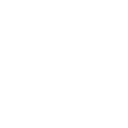 4/15/2020
11
გარემოზე ზემოქმედების შეფასება
Balanced scorecard slide 2
გზშ-ს ანგარიშის მომზადების პროცესში განხორციელდება საპროექტო ტერიტორიის დეტალური შესწავლა. ამასთანავე, გათვალისწინებული და გაანალიზებული იქნება პროექტირების შემდგომ ეტაპებზე დაზუსტებული ცალკეული საკითხები, მათ შორის, ნაგებობების, ანძების რაოდენობა, მათი განთავსების ადგილების ცვლილება და სხვა პარამეტრები. 
დეტალური კვლევების პროცესში ჩართული იქნება სხვადასხვა მიმართულების სპეციალისტები, მათ შორის ეკოლოგი, გეოლოგი,  ბოტანიკოსი, ზოოლოგი, ორნითოლოგი, სოციოლოგი და სხვ. გზშ-ს ანგარიშში წარმოდგენილი ინფორმაცია შესაბამისობაში იქნება საქართველოს კანონის „გარემოსდაცვითი შეფასების კოდექსი“-ს მე-10 მუხლის მოთხოვნებთან.
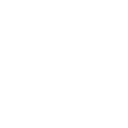 4/15/2020
12
გარემოზე ზემოქმედების შეფასება
Balanced scorecard slide 2
საქმიანობის განხორციელებისას მოსალოდნელია და გზშ-ს პროცესში დეტალურად შესწავლილი იქნება შემდეგი სახის ზემოქმედებები:
ატმოსფერულ ჰაერში მავნე ნივთიერებების ემისიები და ხმაურის გავრცელება;
ელექტრომაგნიტური ველების გავრცელება;
ზემოქმედება გეოლოგიურ გარემოზე და საშიში-გეოდინამიკური პროცესების რისკები;
ზემოქმედება ნიადაგის ნაყოფიერ ფენაზე, დაბინძურების რისკები; 
ზემოქმედება ზედაპირული და მიწისქვეშა წყლის გარემოზე;
ზემოქმედება ბიოლოგიურ გარემოზე, მათ შორის მცენარეულ საფარზე, ცხოველთა სახეობებზე და მათ საბინადრო ადგილებზე. პროექტის სპეციფიკიდან გამომდინარე, აღსანიშნავია ფრინველებზე ზემოქმედება;
ზემოქმედება საქართველოს კანონმდებლობით და საერთაშორისო კონვენციებით დაცული ტერიტორიებზე;
ვიზუალურ-ლანდშაფტური ზემოქმედება;
ნარჩენების წარმოქმნის და მართვის შედეგად მოსალოდნელი ზემოქმედება;
ზემოქმედება ადამიანის ჯანმრთელობასა და უსაფრთხოებაზე;
ზემოქმედება ადგილობრივი მოსახლეობის ცხოვრების პირობებზე, მათ შორის განსახლების და რესურსების შეზღუდვის რისკები; 
ზემოქმედება სატრანსპორტო ნაკადებზე;
ისტორიულ-კულტურულ და არქეოლოგიურ ძეგლებზე ზემოქმედების რისკები;
კუმულაციური ზემოქმედება.
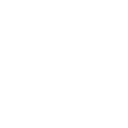 4/15/2020
13
გარემოზე ზემოქმედების შეფასება
Balanced scorecard slide 2
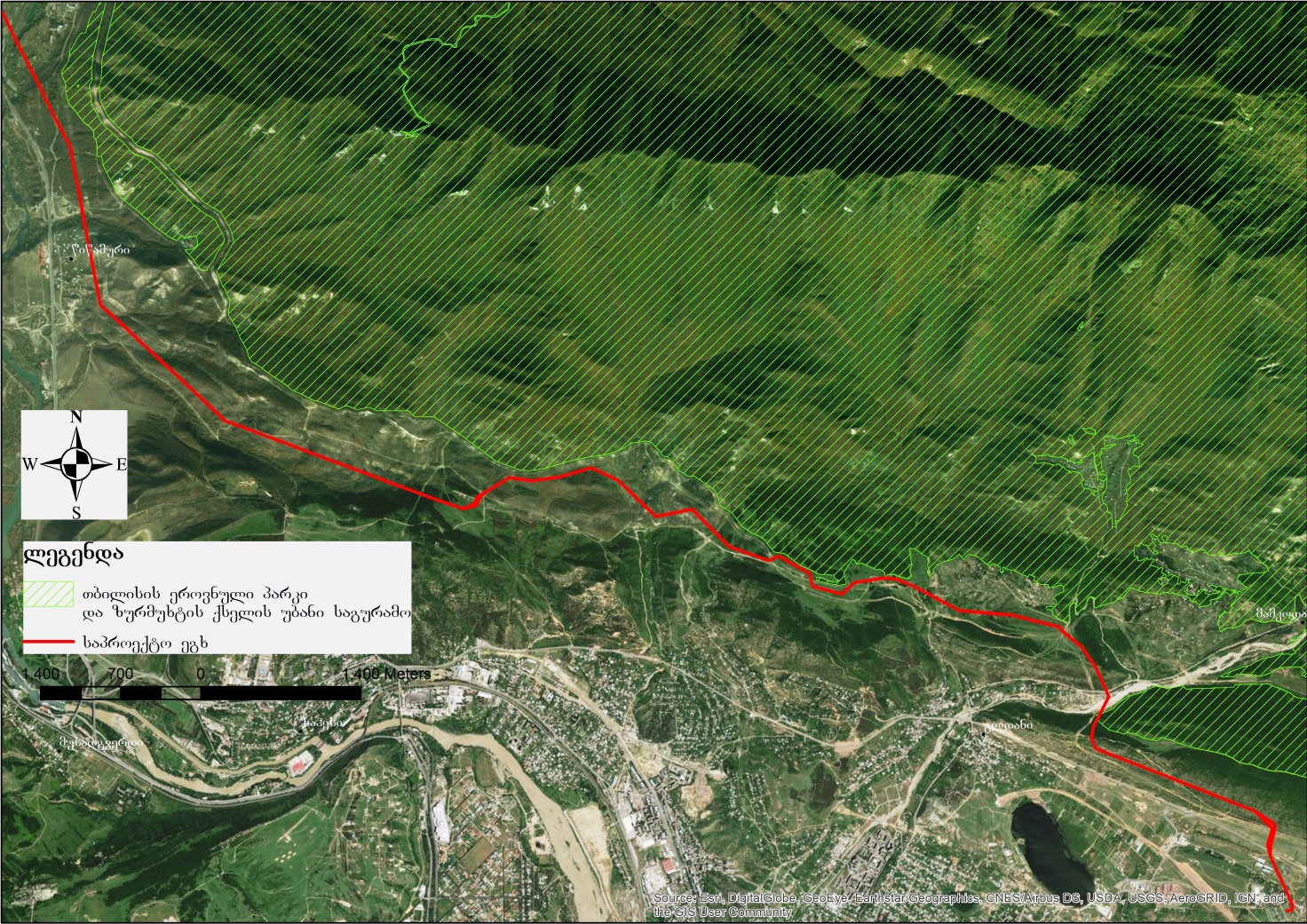 საპროექტო ეგხ-ეს დაცული ტერიტორიების მიმართებაში
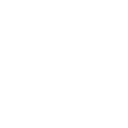 4/15/2020
14
გარემოზე ზემოქმედების შეფასება
Balanced scorecard slide 2
მშენებლობის ფაზაზე შემარბილებელი ღონისძიებების გატარება საჭიროა შემდეგი ფაქტორების მიმართებაში
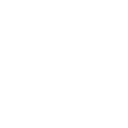 ბუნებრივ და სოციალურ გარემოზე შესაძლო ზემოქმედების შერბილების ღონისძიებების დეტალური პროგრამის დამუშავება მოხდება შეფასების შემდგომ ეტაპზე (გზშ-ის ანგარიშის მომზადება), როდესაც ცნობილი გახდება პროექტის კონკრეტული ტექნიკური დეტალები.
15
4/15/2020
გარემოზე ზემოქმედების შეფასება
Balanced scorecard slide 2
ექსპლუატაციის ფაზაზე შემარბილებელი ღონისძიებების გატარება საჭიროა შემდეგი ფაქტორების მიმართებაში
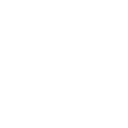 შესაბამისი შემარბილებელი ღონისძიებების გატარების, ასევე გარემოსდაცვითი მონიტორინგის გეგმის სათანადოდ განხორცილების პირობებში და სწორი მენეჯმენტის შემთხვევაში, შესაძლებელი იქნება ბუნებრივ და სოციალურ გარემოზე მოსალოდნელი ნეგატიური ზემოქმედებების თავიდან აცილება ან მაქსიმალურად შემცირება. 
ამ ღონისძიებების გეგმები დეტალურად იქნება განხილული დაგეგმილი საქმიანობის გზშ-ს ანგარიშში
4/15/2020
16
გარემოზე ზემოქმედების შეფასება
Balanced scorecard slide 2
4/15/2020
17
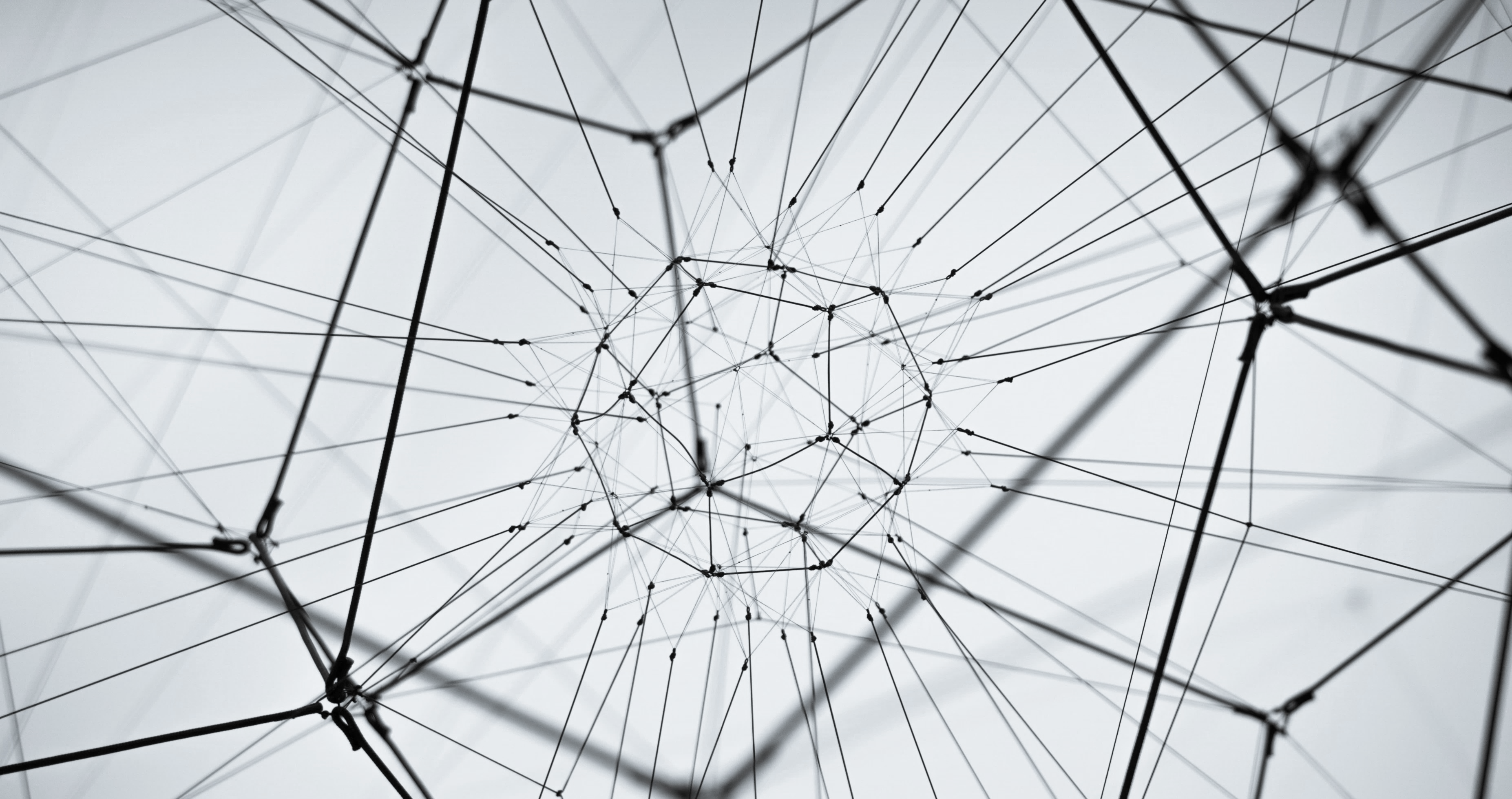 Balanced scorecard slide 10
გმადლობთ ყურადღებისთვის!
შპს „გამა კონსალტინგი“
0192 თბილისი, გურამიშვილის გამზ. 19დ 
ტელ: +(995 32) 260 15 27; 
E-mail: j.akhvlediani@gamma.ge
www.facebook.com/gammaconsultingGeorgia